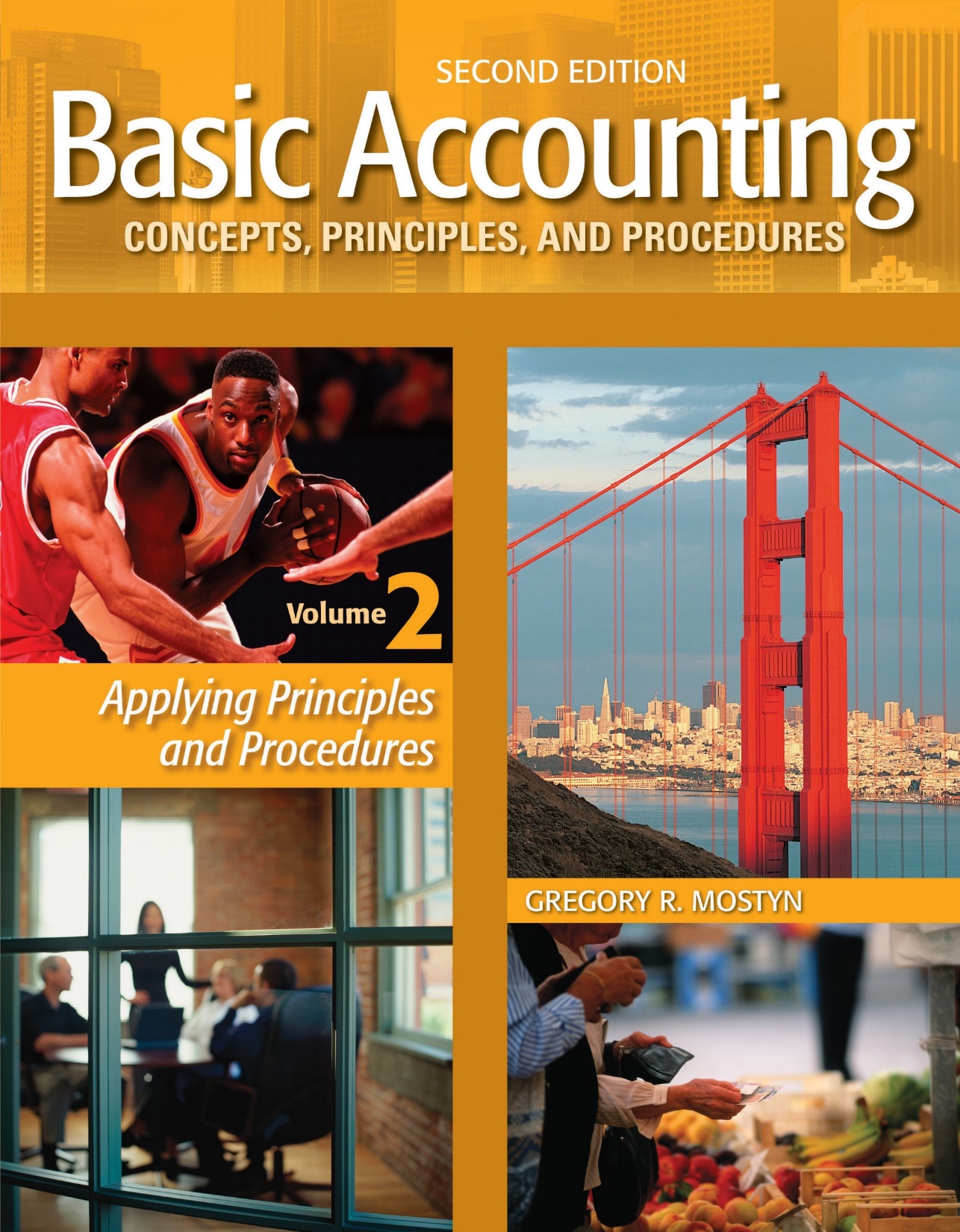 Basic Accounting Concepts Principles and Procedures, 2nd Edition, Volume 1
Basic Accounting Concepts Principles and Procedures, 2nd Edition, Volume 2
© Copyright 2018 Worthy and James Publishing
Learning Goal 17
© Copyright 2018 Worthy and James Publishing
Overview of Receivables
• An account receivable is the legal right to collect money from a customer for goods or services not yet paid for. An account receivable is typically due in 30-60 days (sometimes a little longer) from the date the associated revenue was earned. 
 
• An installment receivable is an account receivable, usually from retail customer sales, that is designed to be paid off by monthly payments (monthly “installments”). 
 
• A note receivable is the legal right to collect money as the result of a borrower or customer signing a promissory note.  A note receivable can be short-term or long-term.
 
• Interest receivable is the amount of interest that has been earned on a note receivable, but not yet received.  Interest receivable is normally short-term, due in 30 days or less.
 
• Trade vs. non-trade receivables:  A trade receivable is any receivable that is owed by a customer.  A non-trade receivable can be any other type of receivable, such as accounts and notes receivable due from employees, tax refunds, interest, and insurance claims.
© Copyright 2018 Worthy and James Publishing
Overview of Accounts Receivables Valuation
• In prior discussions we have stressed the importance of correct 1) classification, 2) valuation, and 3) timing when recording financial events. 
 
 • In our following discussions of important asset types, beginning with accounts receivable, the focus will be on the GAAP rules for correct valuation. 
 
 • For accounts receivable, the valuation rule is called “net realizable value”.  You may recall that in accounting “to realize” means to collect money.  Therefore, for accounts receivable net realizable value means the amount of money that is likely to be collected from accounts receivable.
 
 • Because we know that some customers will not pay and some accounts receivable will not be collected, we need a procedure for estimating net realizable value and determining probable loss of value.
© Copyright 2018 Worthy and James Publishing
Accounts Receivables Valuation Procedure
• Basic procedure:  The basic procedure for accounts receivable valuation is to: 
         1) Create a contra-account for accounts receivable 
         2) Apply a method that estimates accounts receivable losses (also called “bad debts”)
 
 
• The contra-account:  The contra-account to Accounts Receivable is called “Allowance for Uncollectible Accounts” or Allowance for Bad Debts”.
 
 
• There are two frequently-used methods for estimating bad receivables.  These are the aging method and the percentage of sales method.
© Copyright 2018 Worthy and James Publishing
The Allowance for Uncollectible Accounts
• The allowance for uncollectible accounts is a contra account that acts as an offset against accounts receivable.
 
• The allowance account shows the estimated amount of uncollectible accounts receivable resulting from the 
   estimate method that is used.  
 
Example:  The accounts receivable balance for Our Company is $75,000.  Our method estimates that $2,000 will become uncollectible.   This means the net realizable value of accounts receivable is reduced to $73,000.
Net Realizable Value
$73,000
© Copyright 2018 Worthy and James Publishing
Recording an Uncollectible Account (A “Write-Off”)
• Later, whenever it is determined that a particular receivable has become uncollectible, the amount of the 
   receivable is removed from the allowance account (a debit) and accounts receivable is reduced with a credit.
 
Example: The $450 account receivable for Jones is written off as uncollectible.
Remaining balance for future bad receivables.
Journal Entry:
When this is done, a $450 credit is also posted into the Jones subsidiary account receivable.
© Copyright 2018 Worthy and James Publishing
Estimating:  The Aging Method
• The aging method, also called the “aging of accounts receivable method”, is used to estimate the amount of uncollectible accounts receivable.  This is usually done at the end of an accounting period.
 
 
• The method creates age categories for accounts receivable, such as “not due”, “1-30 days past due”, “31-60 days past due”, and so on.
 
 
• Based on past experience, a percentage loss is assigned to each age category.  For example, the 31-60 age category may have experienced an average of 5% losses over the past year. 
 
 
• Using the percentages, an estimated loss is calculated for each category.  These are added together for the total estimated loss.   The estimate can be rounded to a nearest whole amount.
 
 
• A valuation adjusting journal entry is prepared to adjust accounts receivable to net realizable value.
© Copyright 2018 Worthy and James Publishing
Estimating:  The Aging Method, continued
Example:
• The estimate for total uncollectible accounts receivable is $3,332.20, which can be rounded to $3,330 (or even $3,300).  This tells us that the balance in the allowance account should be $3,330.  The aging schedule is also is a guide to when credit should be stopped for individual customers, such as Easton or Kim.
© Copyright 2018 Worthy and James Publishing
Estimating:  The Aging Method, continued
• Recording the estimate: The journal entry to record the estimate depends on whether the allowance already has a balance.  If the allowance account has a balance we must compensate for that balance. We do this so the allowance account will have a balance that is the same amount as the estimated uncollectible accounts. 
 
Example #1:  The allowance account has a $300 credit balance. (This means the prior period estimate was slightly more than actually needed.) Based on the aging schedule, the allowance account should have a balance of $3,330.  Therefore the journal entry is the difference between $300 and $3,330.
Journal entry:
© Copyright 2018 Worthy and James Publishing
Estimating:  The Aging Method, continued
Example #2:  The allowance account has a $300 debit balance at the time.  (This means the prior period estimate was slightly less than actually needed.) Based on the aging schedule, the allowance account should have a credit balance of  $3,330.  Therefore the journal entry should be a $3,630 credit to result in a balance of $3,330.
Journal entry:
© Copyright 2018 Worthy and James Publishing
The Matching Principle and Accounts Receivable
• The matching principle: In our prior discussions we learned that the matching principle is the GAAP rule for when to record expenses.  This rule says an expense must be recorded in (“matched against”) the revenues that it helped to create.
 
 
• Applied to accounts receivable: By recording the estimated uncollectible accounts at the end of an accounting period, an expense is recorded that is matched against that period’s revenue.  The expense is related to that period’s revenue because the expense is the result of granting credit for sales revenue in that period.
 
 
Note: Notice that the expense only occurs at the end of a period by recording the uncollectible estimate. 
 
An expense does not occur when a particular receivable is written off.  A write-off simply identifies a particular receivable as uncollectible. A write-off does not create an expense and does not affect net realizable value.
© Copyright 2018 Worthy and James Publishing
The Percentage of Sales Method
• An alternative accounts receivable value calculation is called the “percentage of sales method”.
 
• The percentage of sales method calculates uncollectible receivables as a percentage of sales.
 
Example: 
 
Based on past experience, Our Company estimates that uncollectible receivables will average about 2% of net sales.  Net sales in the current accounting period were $135,000.  Therefore estimated uncollectible accounts are:  $135,00 X .02 = $2,700.
Journal entry:
© Copyright 2018 Worthy and James Publishing
The Percentage of Sales Method, continued
• Unlike the aging method, a balance in the allowance account is not considered.  This is because accounts receivable have not been analyzed, so there is no specific uncollectible target balance for the allowance account.
  
• The percentage in the calculation can be adjusted as necessary.
  
• This method is easier than the aging method, but less accurate because receivables are not 
   analyzed.  Percentage of sales method focuses more on expense (matching principle) and less
   on valuation.  
  
• If there are significant cash sales, this amount should be subtracted before completing the
  calculation.  Uncollectible accounts only happen with credit sales.
© Copyright 2018 Worthy and James Publishing
Recoveries of Write-Offs
• Occasionally an account receivable may be written off as uncollectible and later the customer makes a full or 
  partial payment.  The write-off is said to be fully or partially “recovered”.  The procedure for this is:
 1) Reverse the write-off for the amount collected.  2) Record the collection.
 
•Example: 
 
Last month Our Company recorded a write-off of $450 for customer Jones.   This month Our Company receives $200 from Jones.
  
Initial write off:
Reversal:
Collection:
© Copyright 2018 Worthy and James Publishing
Factoring
• So far in our discussion of accounts receivable, we have seen that a seller either collects accounts receivable or writes off accounts receivable.  
 
  
• However, a third possibility exists.  This is called “factoring”.  Factoring means selling accounts receivable.  The party who buys accounts receivable is called a “factor”.
 
  
• Factoring usually occurs when a company needs cash quickly and does not want to wait to collect receivables.
 
  
• In a common transaction, a factor will charge a 1- 5% factoring fee for receivables.  Additionally, the factor may hold back 20 – 30% for possible uncollectible receivables, until actual collection.  Uncollectible receivables may be returned.  Factoring arrangements vary by age, type, and quality of receivables, trade practice, and other considerations.
© Copyright 2018 Worthy and James Publishing
Internal Control for Accounts Receivable
•  Accounts receivable are a source of near-term cash.  Therefore, good internal control for accounts receivable is 
   important.  
 
 
 
•  Common accounts receivable fraud involves stealing payments by various means and either recording 
    receivables as uncollectible or using parts of later payments from other customers to cover the theft of the first 
    customer’s payment.  Also fake receivables may be created or old receivables increased. 
 
 
 
• These frauds can be detected by:  1) Excessive account receivable write-offs or the necessity of continually increasing estimate percentages,  2) An increasing average age of receivables in an aging schedule,  3) The accounts receivable subsidiary ledger does not agree with the controlling account,  4) Customer complaints.
© Copyright 2018 Worthy and James Publishing
Internal Control for Accounts Receivable, continued
The following procedures create good internal control for accounts receivable: 
 
1) Separation of duties: Billing, collection, deposit, and credit authorization functions should never be mixed with 
    accounting functions or access to accounting records.   
 
2) Opening mail duties: These should be carefully controlled, preferably by having at least two employees open
    mail, with one recording the amounts,  using “deposit only” endorsement stamps, and rotating mailroom duties.
 
3) Use electronic payment systems so customers do not pay by check.
 
4) Refunds and write-offs: These must be approved by the sales manager, billing manager, or owner.  
 
5) Encourage credit card sales.
 
6) Lock box systems: A lock box system is a bank collection service.  Customer checks are sent to a bank for 
    collection and recording.
© Copyright 2018 Worthy and James Publishing
Notes Receivable
• In accounting and finance a “note” means a written promise to pay money.  A note usually is the result of a 
  loan, making a sale, or a customer substituting a note for an unpaid account receivable.  A “note receivable” 
  refers to a note that belongs to the party that will receive payment.
 
 
 
• A particular feature of notes is that they require the payment of interest (except in extremely rare 
  financial conditions).  Interest can be calculated in many ways.   The most common calculations are “simple 
  interest” and “compound interest”.  Here, we will use simple interest calculations on notes receivable.
 
 
 
• “Simple interest” means calculating interest only on the amount of the note principal.  “Principal” is the 
    amount of a note; for example, the amount borrowed.  It does not include any prior interest.
© Copyright 2018 Worthy and James Publishing
Example: Simple vs. Compound Interest
The following example compares the calculations and the interest earned on simple and compound interest.  Assume that the note principal is $10,000 and the interest rate is 10% per period.
© Copyright 2018 Worthy and James Publishing
X
Time
Principal   X   Interest Rate
7 / 12
=  $350
$10,000   X   .06
Simple Interest Note Calculations
X
$600
• The formula for calculating simple interest is:
  
Principal  X  Interest Rate  X  Time  =  $ Interest
 
• The easiest way to think of the calculation is:
• Interest rate is quoted as an annual percentage, so time is calculated in terms of a year.  
 
Example:  Calculate 7 months of interest on a $10,000 note at 6% interest.
© Copyright 2018 Worthy and James Publishing
X
X
200 / 365
2.5 / 1
=  $328.77
=  $1,500
$10,000   X   .06
$10,000   X   .06
Simple Interest Note Calculations, continued
$600
$600
Example:  Calculate 200 days of interest on a $10,000 note at 6% interest.
Note:  For days, sometimes a 360-day convention is used as the denominator of the fraction.  In the example above, this would be the fraction 200/360, which results in $333.33.  The 360-day convention is always a disadvantage to borrowers. 
 
 Example:  Calculate 2 ½ years of interest on a $10,000 note at 6% interest.
© Copyright 2018 Worthy and James Publishing
Simple Interest Note Calculations, continued
• Counting days:  When using days to calculate interest, begin with the day after the date of the note.  Include the last day of the note. 
 
Example:  On April 12, Our Company made a $25,000 sale.  The customer signed a $25,000 note at 7% simple interest due and payable when the note matures (is due) on August 15. How much interest is due?
$25,000 X .07 X 125/365 = $599.32 interest.
© Copyright 2018 Worthy and James Publishing
Examples of Notes Receivable Transactions
1) On November 20 Our Company accepted a 90-day, 5% note from Smith Company to replace a $10,000 account receivable that Smith Company had not paid.
2) At year-end, Our Company accrues the interest receivable with an adjusting entry.  The accrual is rounded to the nearest dollar.
3) Our Company collects the principal and interest when the note matures on February 18 of the next year.
© Copyright 2018 Worthy and James Publishing
Examples of Notes Receivable Transactions, continued
4) Assume that instead of receiving full payment, Our Company accepts $5,000 cash and another 90-day note, at 6% interest.
5) Assume that Smith Company was unable to pay the $10,000 note when it was due and there was no new note.  This is called “dishonored note”.  Usually a company expecting to receive payment will convert the note to an account receivable and continue to try to recover payment.  The company will continue to accrue interest earned on the dishonored note if collection is reasonably possible.
© Copyright 2018 Worthy and James Publishing
Receivables on Financial Statements
• Accounts receivable and short-term notes receivable are reported as current assets on a balance sheet.  Several different formats can be used, such as:
© Copyright 2018 Worthy and James Publishing